What is the Green Revolution?
An AP World Geography Lesson
Essential questions of this lesson
Is the world's food supply enough for a growing population?  
What was the Green Revolution?
What are the challenges of a Western diet?
The World Population Clock is Ticking!
http://www.worldometers.info/world-population/
How fast is the world’s population growing?
Hunger exists. Where do we look for it in the world?
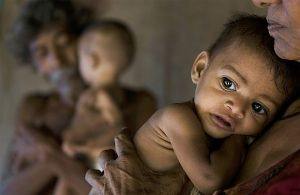 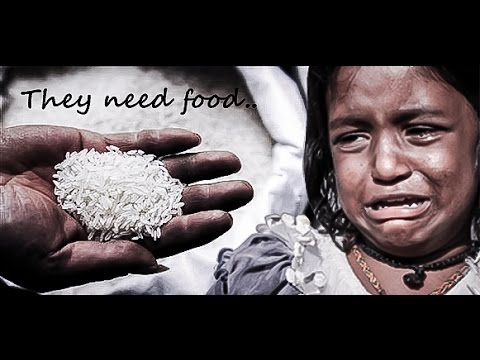 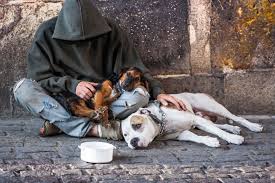 Two-part brainstorm activity
Reasons for Abundant Food Supply
Reasons for Scarce Food Supply
Two-column notes example 1 & 2
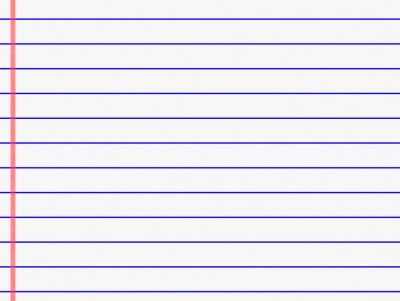 Guiding Questions
Video Notes
1.What was the Green Revolution?
2. How were seeds different in the Green Revolution?
Two Column Notes Example 3 & 4
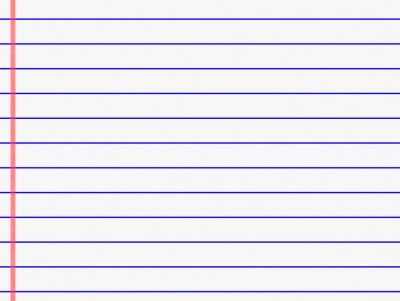 Guiding Questions
Video Notes
3. How were farming methods different?
4. What countries benefited most by the Green Revolution?
Two-column notes example 5 & 6
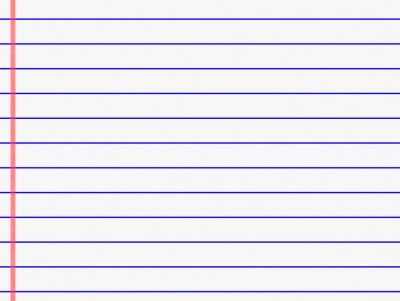 Guiding Questions
Video Notes
5. What were some positive results of the Green Revolution?
6. What were some negative consequences of the Green Revolution?
The Green Revolution: Waging a War Against Hunger video
https://www.youtube.com/watch?v=HucSCNQ01X4
[Speaker Notes: chocoabuddha. (2010). The Green Revolution: Waging a war against hunger [Video file]. Retrieved from https://www.youtube.com/watch?v=HucSCNQ01X4
Alternative video: Samhita Karnati. (2012). Winner National History Day 2012 – The Green Revolution: Against all odds [Video file]. Retrieved from https://www.youtube.com/watch?v=c6Ids_RK6XM]
Michelle Obama’s War
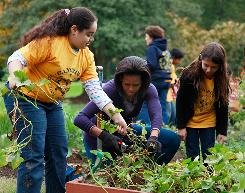 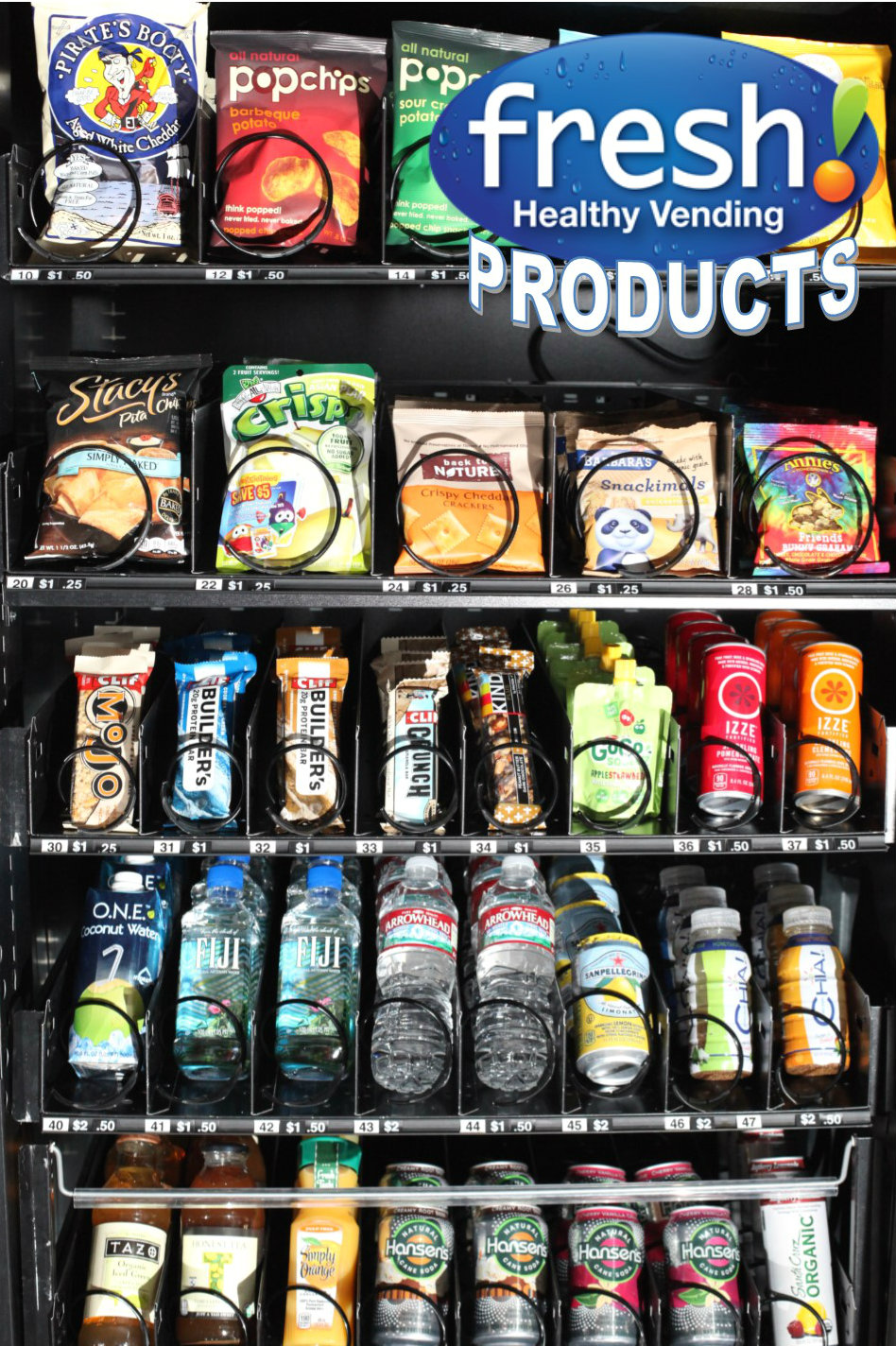 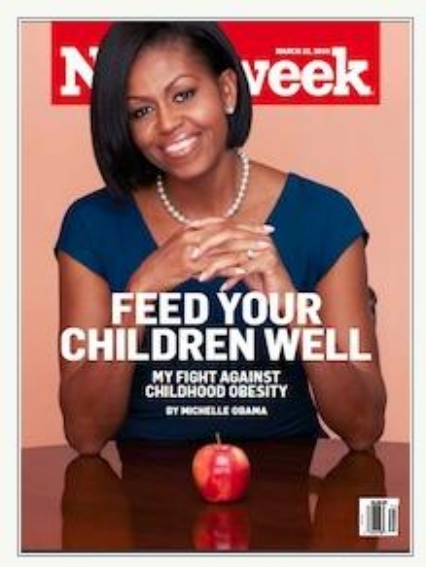 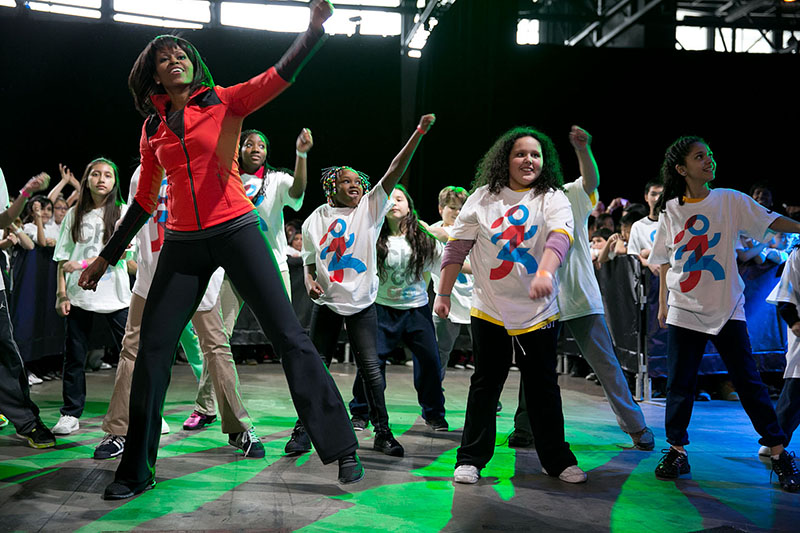 [Speaker Notes: Jackson, L. (2013, Feb. 28). First Lady Michelle Obama exercises with kids. Official White House Photo. Retrieved from https://letsmove.obamawhitehouse.archives.gov/blog/2013/02/28/new-program-will-help-bring-physical-activity-back-schools
Fresh Healthy Vending. (n.d.). Fresh! Healthy Vending Products. Retrieved from https://www.pinterest.com/pin/438819557412751536/
Newsweek. (2010, March 22). Cover [Image]. Newsweek. Retrieved from https://theobamadiary.com/2017/03/01/celebrating-lets-move/
NPR. (2011). Michelle Obama Gardening [Image]. NPR. Retrieved from https://theobamadiary.com/2017/03/01/celebrating-lets-move/]
Stop & Jot
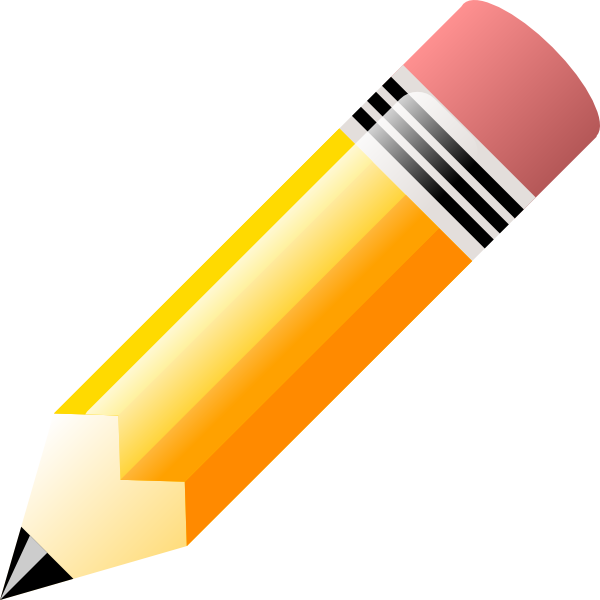 As you read the article, stop after one or two paragraphs. 
Write a few main ideas in the margin of your paper.
Continue to “stop and jot” until you finish the reading.
H Chart
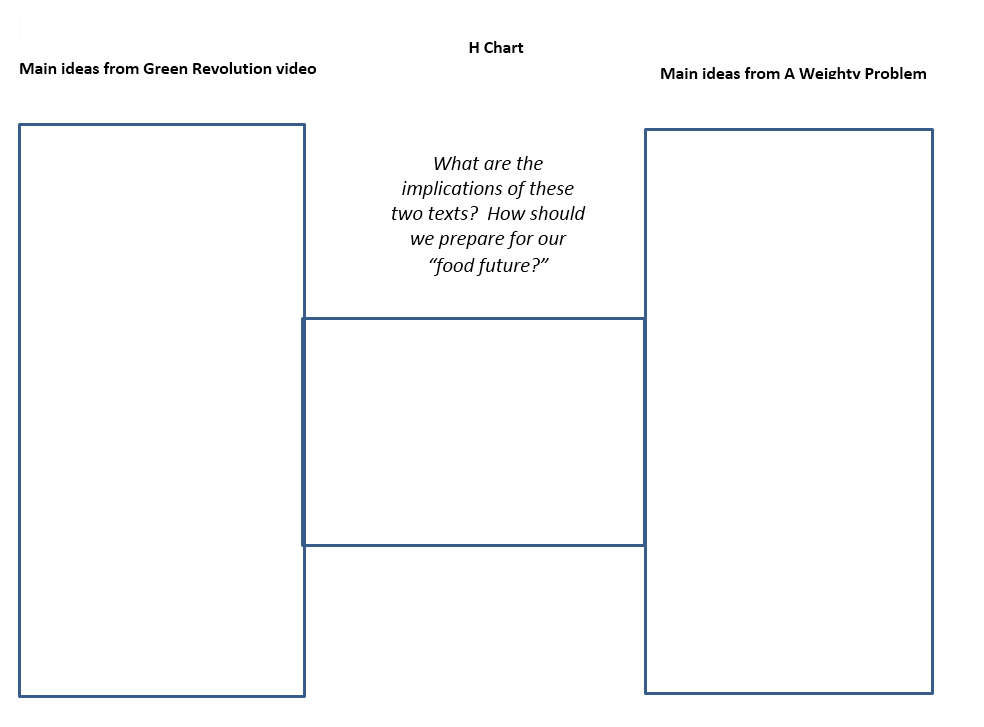 A Public Service Announcement (PSA) Poster
Based upon what you have learned, create a PSA poster. It should display ONE of these choices:
A poster that explains the problem of obesity and western diets,  
A poster that explains Michelle Obama’s fight for ending childhood obesity, or 
A poster that shows healthier alternatives to fast food.